Who is in charge? A property rights perspective on stakeholder governance
Peter G. Klein
Joseph T. Mahoney
Anita M. McGahan
Christos N. Pitelis
Strategy Organization 2012
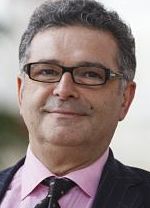 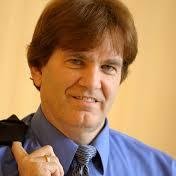 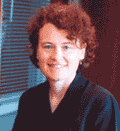 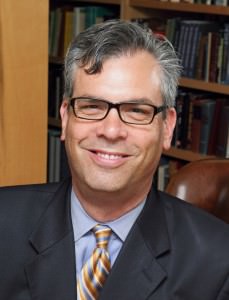 RESEARCH QUESTION
This article challenges the argument that the sole purpose of the firm is to maximize returns on investment for equity shareholders.
Problems associated with the dominant yet reductionist approach: 
Misunderstandings regarding the firm’s contractual obligations
Problematic and inaccurate representations of organization, innovation, and other aspects of value creation and capture
Creating and capturing value via spillovers, relationship-specific investments, and complex contractual ties is out of the picture
AUTHORS’ RESPONSE: STAKEHOLDER THEORY AS AN ALTERNATIVE
SHAREHOLDER THEORY: OVERVIEW
Based on agency theory 
Explicit contracts + Ex-ante complete contracting perspective
Asymmetric information + Divergent goals between principals and agents
Maximizing shareholder NPV = Maximizing the NPV of the firm
Only shareholders bear risks from discretionary decisions made
Only shareholders have claims to the firm’s residual income
NPVs for all stakeholders (other than the shareholders) are zero in competitive input factor markets
ALTERNATIVE VIEWS:
TCE
Modern property rights theory with incomplete contracting
Stakeholder theory
STAKEHOLDER THEORY: WHAT’S THE ALTERNATIVE?
Stakeholder theory
Employees, suppliers, customers, and other economic agents have legitimate claims to the economic value
Firm’s residual income = (Firm’s specific investments + Investments of its transactional partners) - Value distributed among claimants
Property rights theory
Residual interest is created between buyers and suppliers a priori
Residual decision rights on how the resources are redeployed in the future affect the apportionment
PROPERTY RIGHTS AND OWNERSHIP
Property rights refer to any sanctioned behavioral relations among decisionmakers in the use of potentially valuable resources; such sanctioned behaviors allow people the right to use resources within prescribed limits.
Resources are the bundle of rights rather than physical entities
Classical property rights theory: Ownership is residual rights to income (residual claimancy)
Modern property rights theory: Ownership is residual control rights in the deployment of property
Residual claimancy = ex-ante concept that attenuates ex-post contractual issues
Residual control = ex-post concept, relevant only when contracts are incomplete
Problematic issue: the effects of decisions and actions on jointly owned assets and jointly created value are difficult to discern.
FIRM AS A NEXUS OF EXPLICIT AND IMPLICIT CONTRACTS
Stakeholder theories must address not only how rights are distributed between firm owners and non-owners, but who is an owner and who isn’t.
Modern property rights theory (GHM) contributes to shareholder–stakeholder debates:
Implicit contracts involve obligations that are mutually understood, and enforced via reputation, without being explicitly stated.
Incomplete and implicit contracts make it impossible to identify precisely the entire economic value created by the firm.
TWO PROPERTY RIGHTS MODELS
GHM Model
Blair and Stout (1999) Model
Importance of co-specialized investment
Narrow group of controlling stakeholders
Residual control rights should be assigned to the parties whose relationship-specific investments have the largest marginal impact on joint value creation
Emphasizes asset specificity and inseparability
Rajan & Zingales (1998): use the property rights mechanism of restricted access to critical assets, instead of ownership
Blair & Stout (1999): third party ownership ---board of directors (neutral decision-makers) --- a mediating hierarchy solution
CONCLUSIONS
Not all the answers are known 
Vague concepts like co-created value are difficult to measure econometrically
Link between value co-creation and value capture, seeking stakeholder value rather than an unfettered pursuit of shareholder value is better for achieving sustained value for the firm